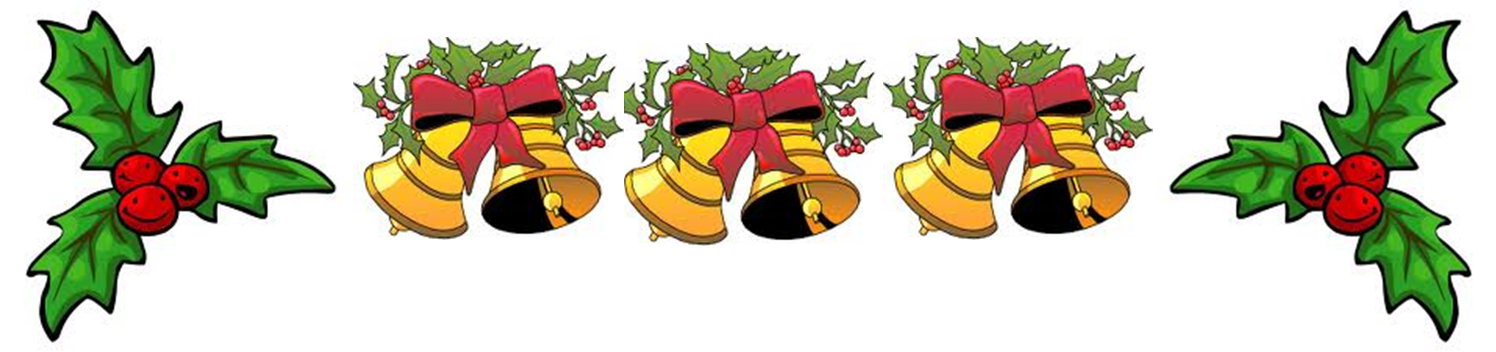 Bientôt c’est Noël!
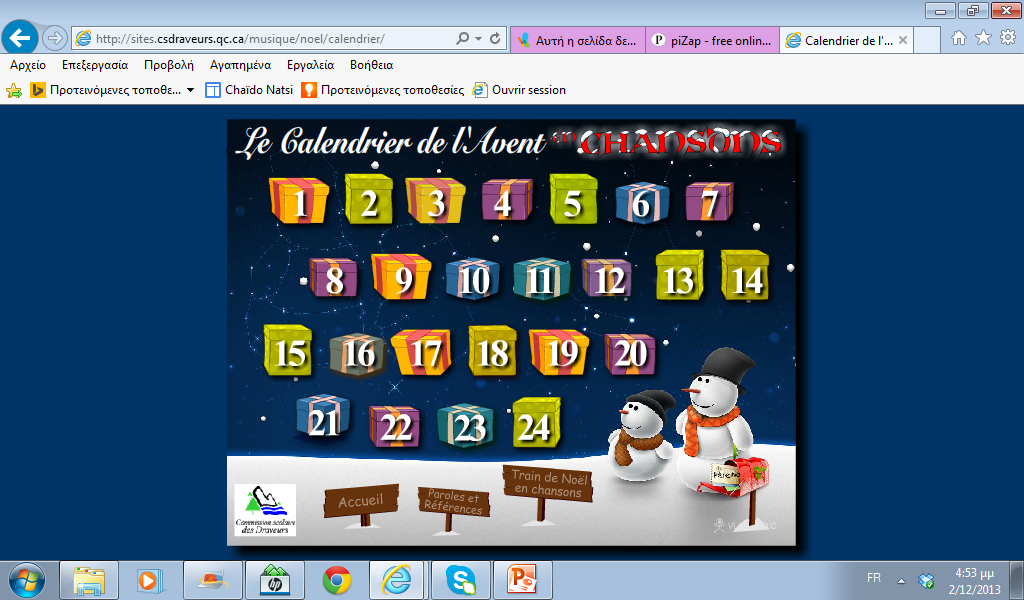 25 décembre 2023
Nous avons     19 jours
de surprises
avant Noël!
Matériel  élaboré par Chaïdo Natsi
Conseillère scolaire pour le français
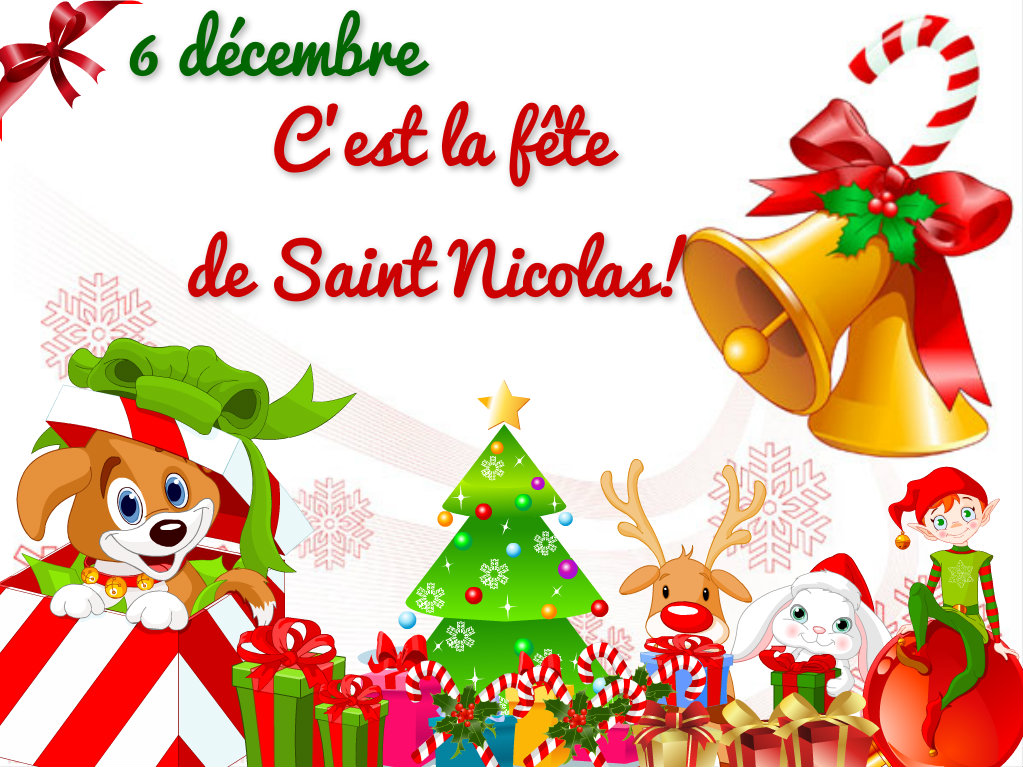 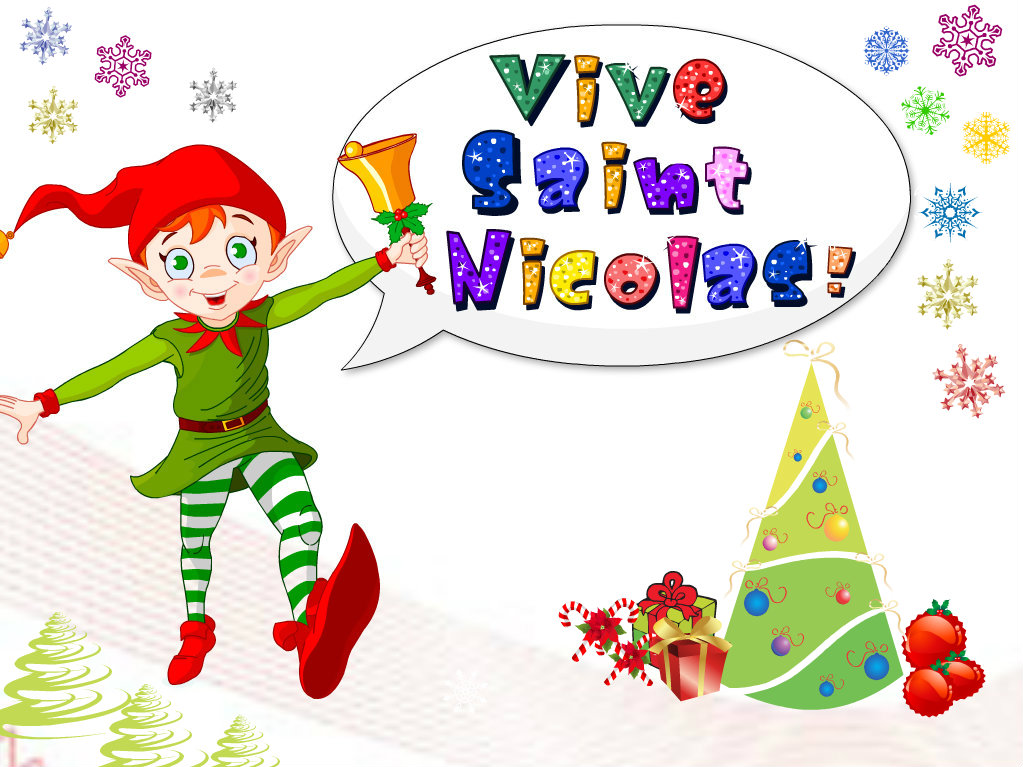 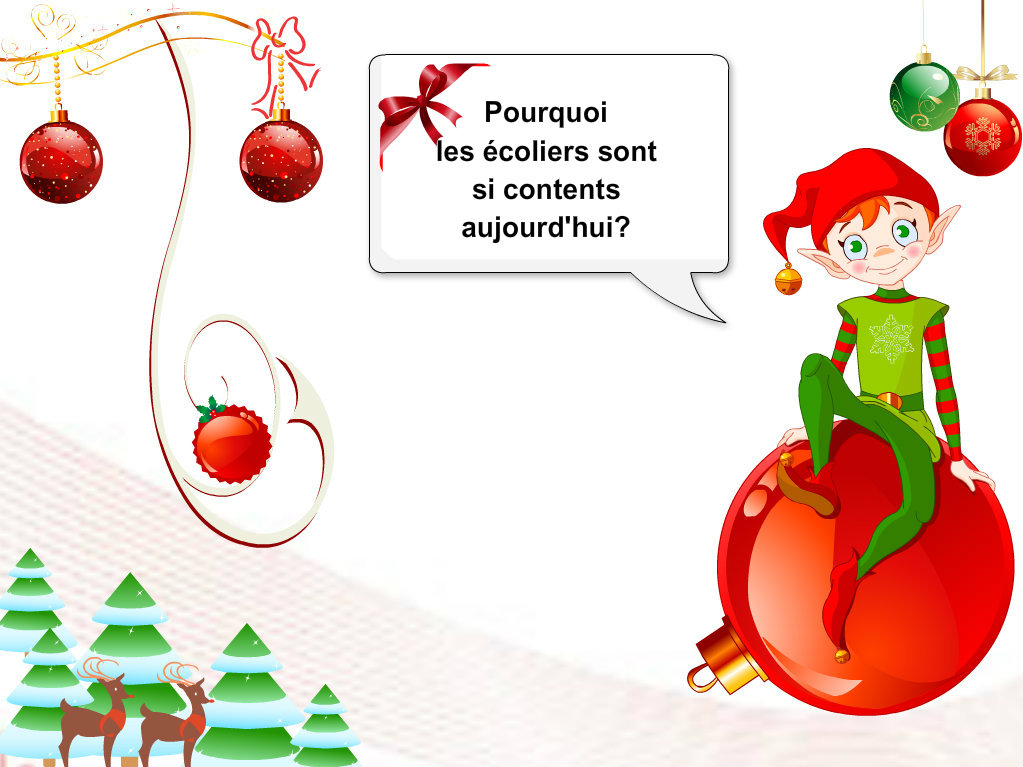 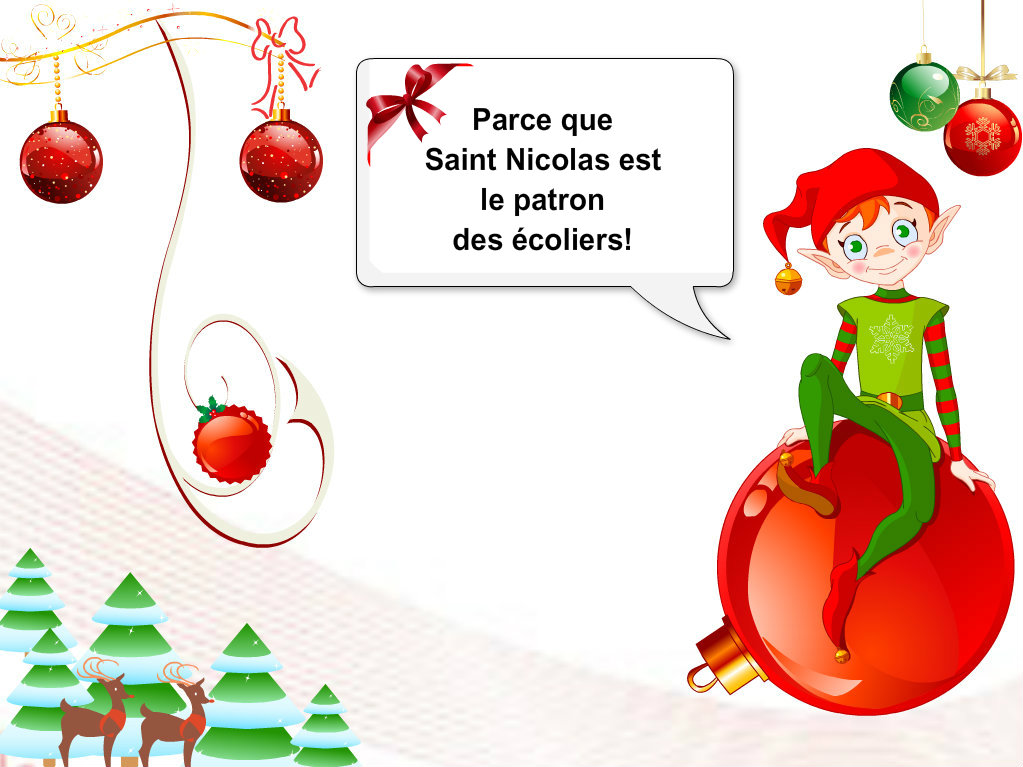 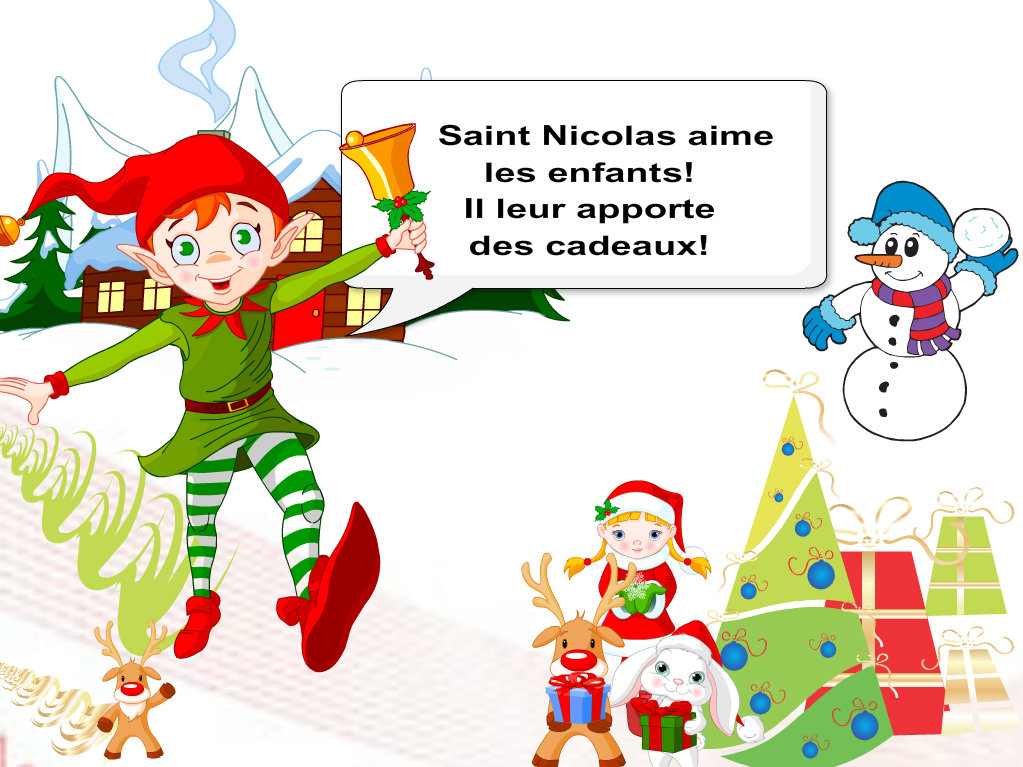 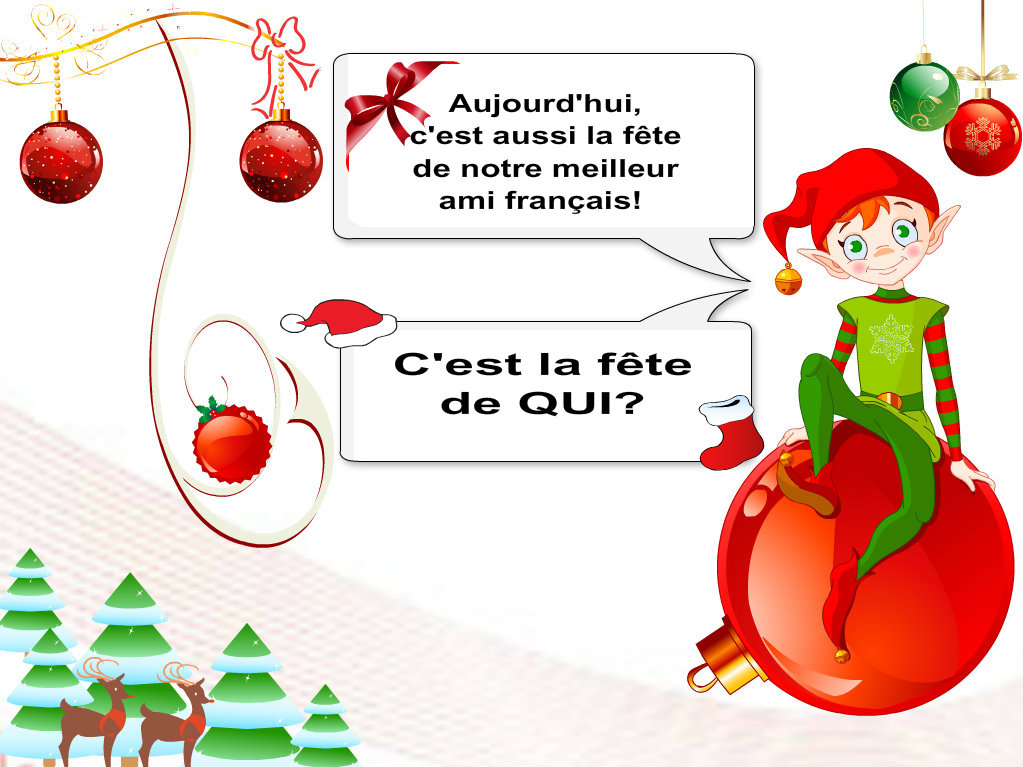 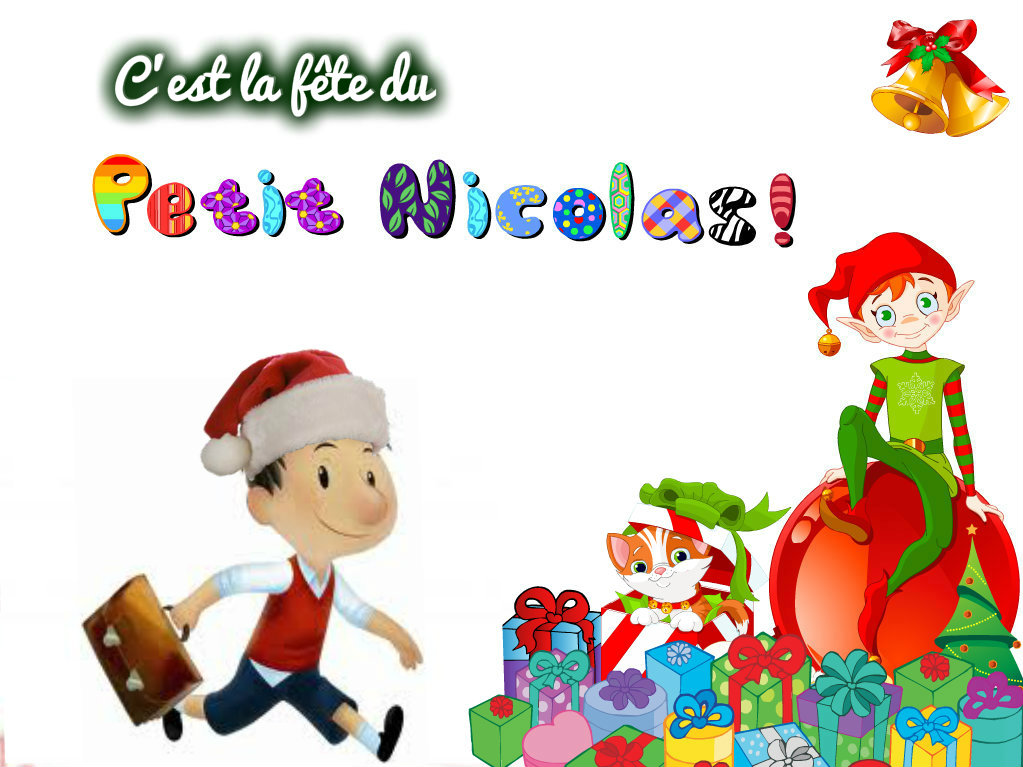 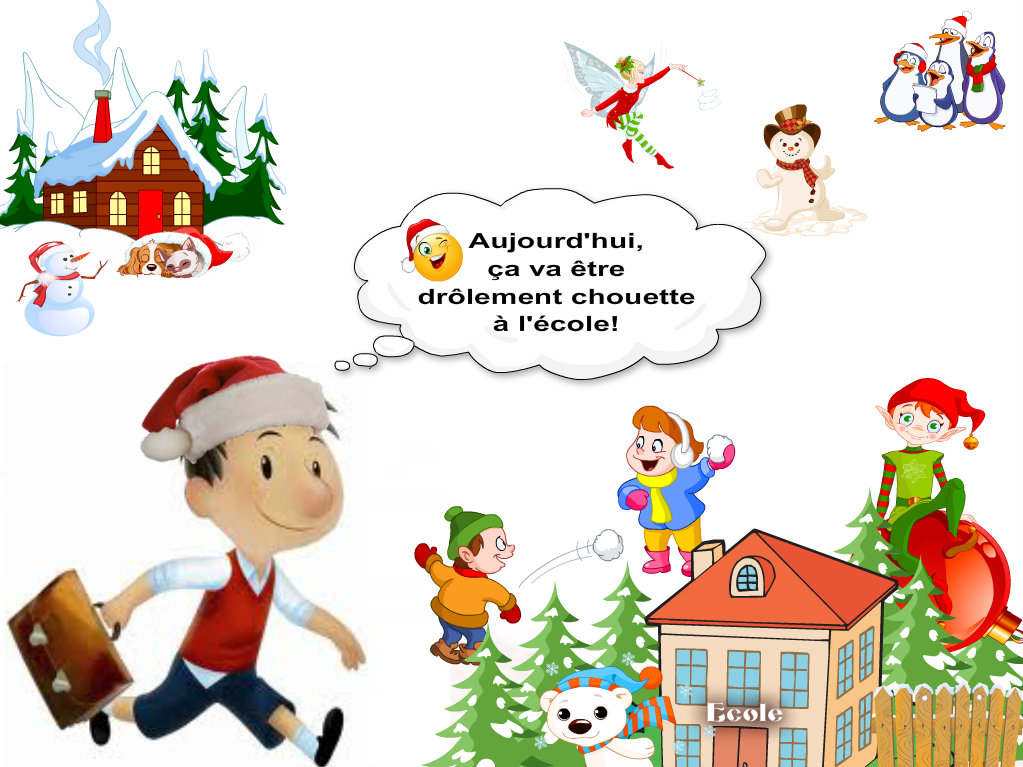 La Fête de Saint Nicolas !
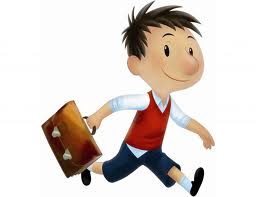 Programme de la journée

       On écoute la légende     	de Saint Nicolas
       On chante
       On goûte les friandises   	de Saint Nicolas
        On prépare des cartes 	de vœux pour nos 	amis!
        On ouvre les cadeaux!
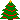 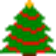 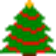 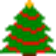 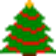 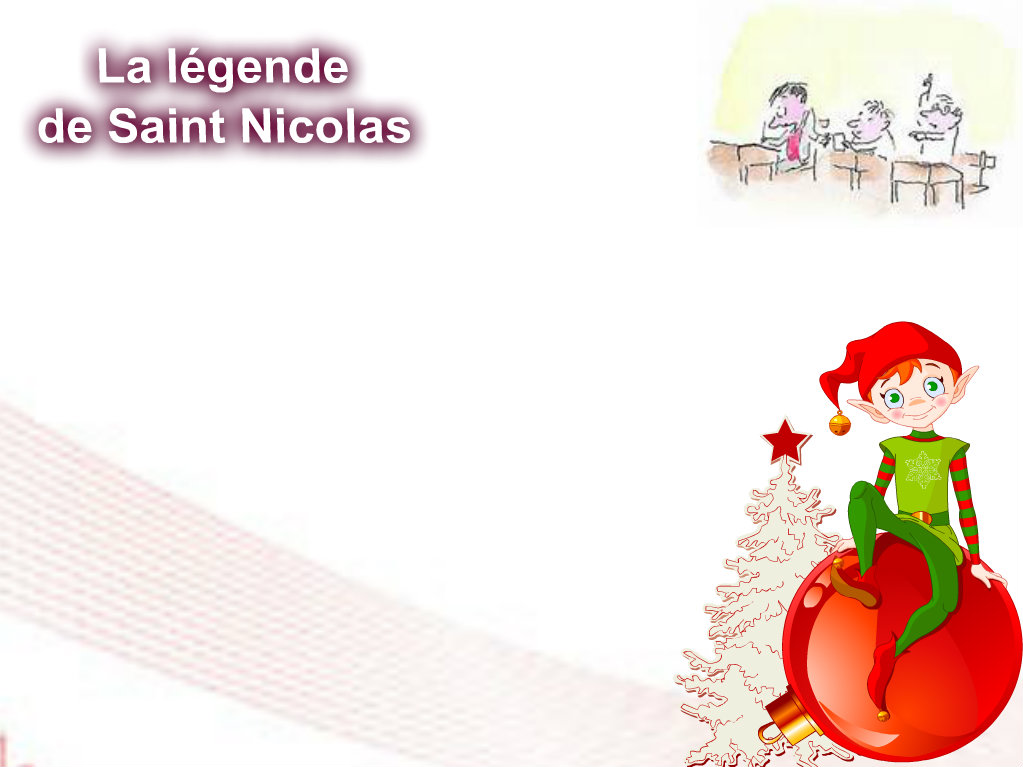 Le Saint Nicolas 
ou Nicolas de Myre, est né à Patara au sud-ouest de la Turquie entre 250 et 270, il fut l’évêque de Myre.

De son vivant, il fut le protecteur des enfants!
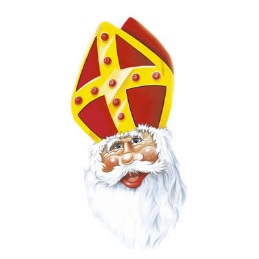 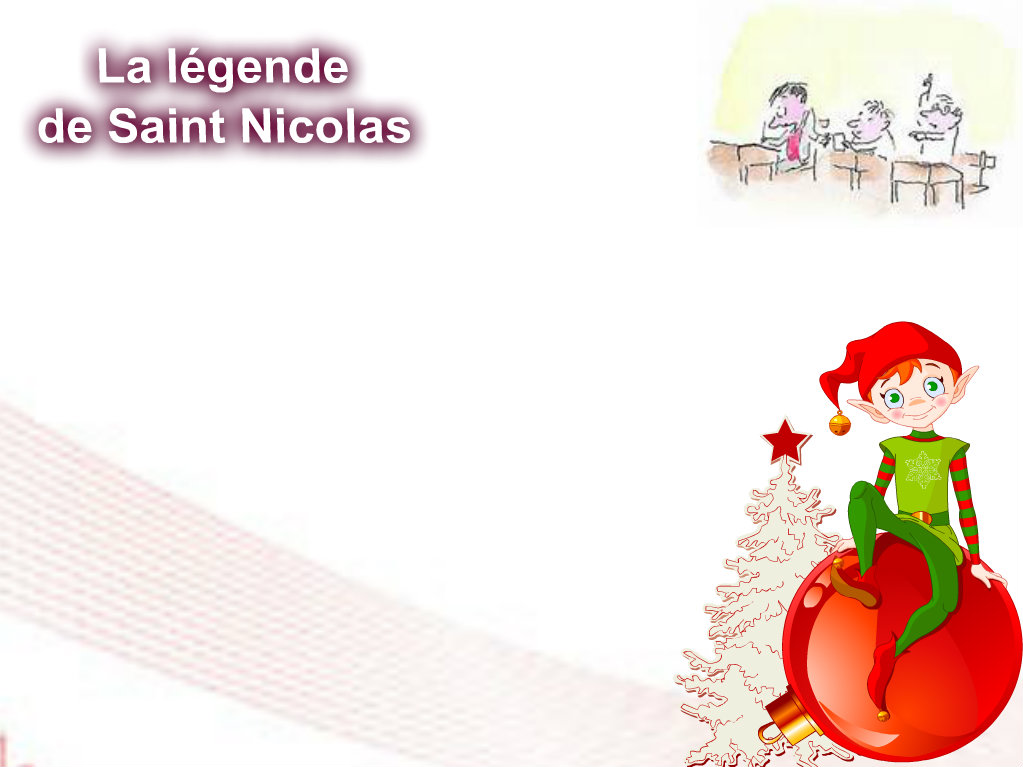 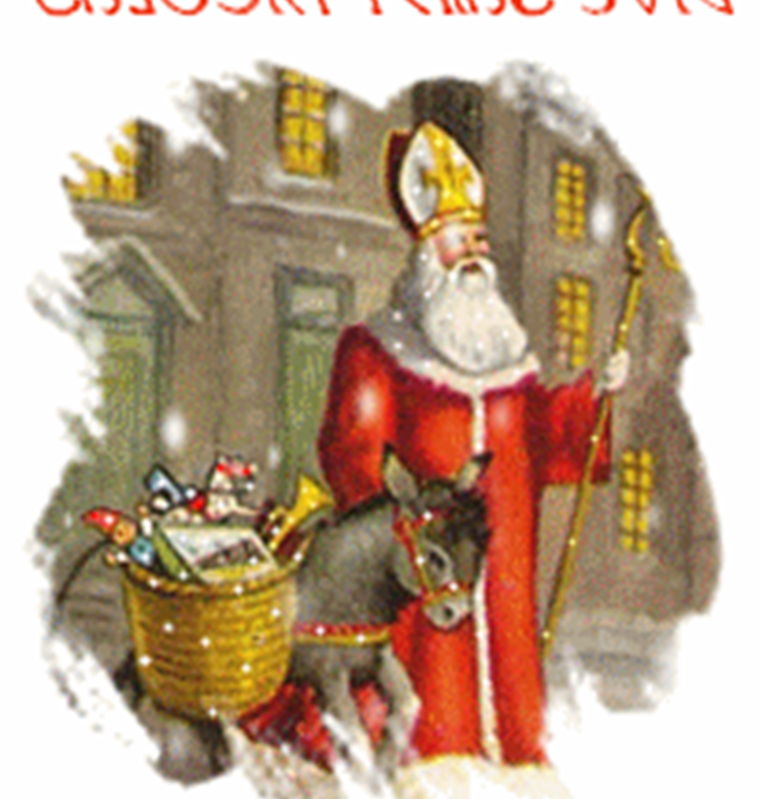 Dans la nuit du 5 au 6 décembre, Saint Nicolas passe dans les maisons pour apporter aux enfants sages des cadeaux …
… et des friandises - fruits secs, mandarines, gâteaux, bonbons, chocolats et surtout de grands pain d’épices!
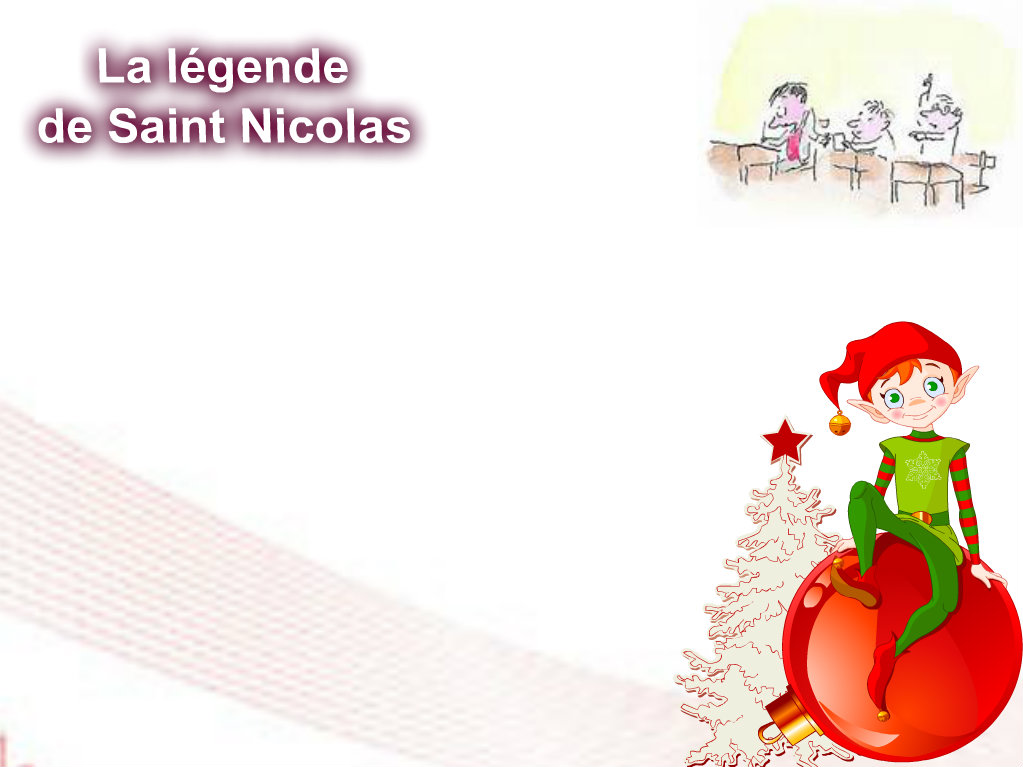 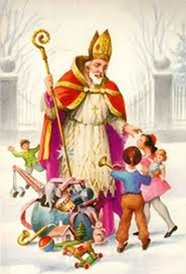 Les enfants sont contents et ils  chantent!
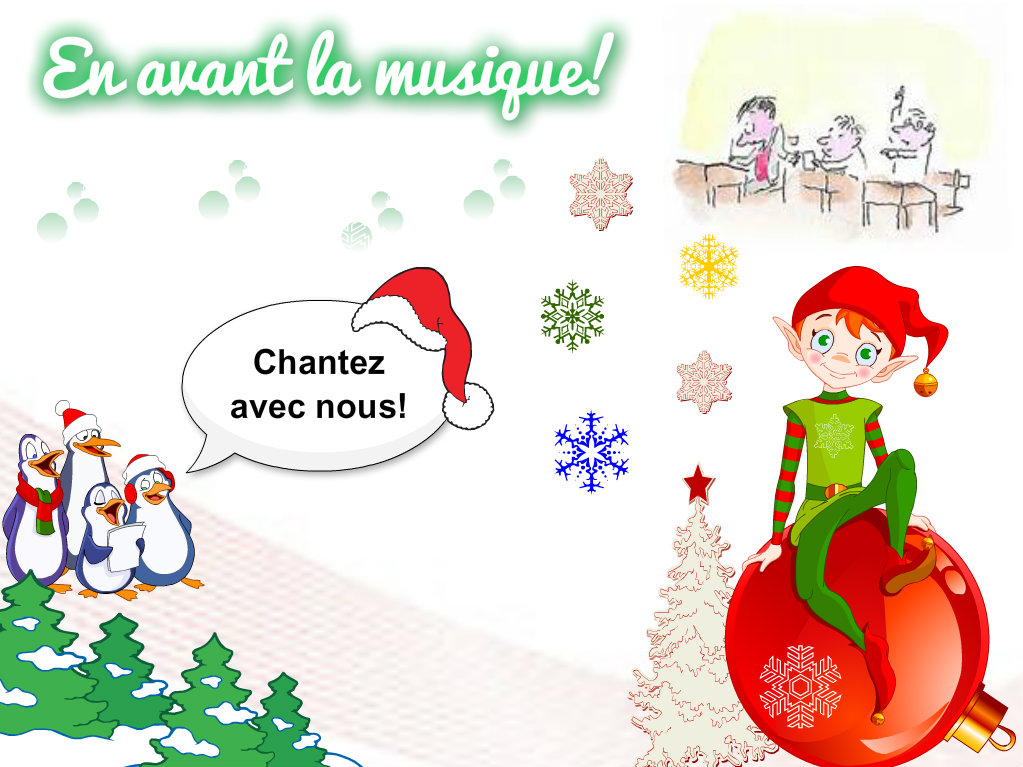 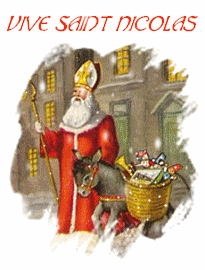 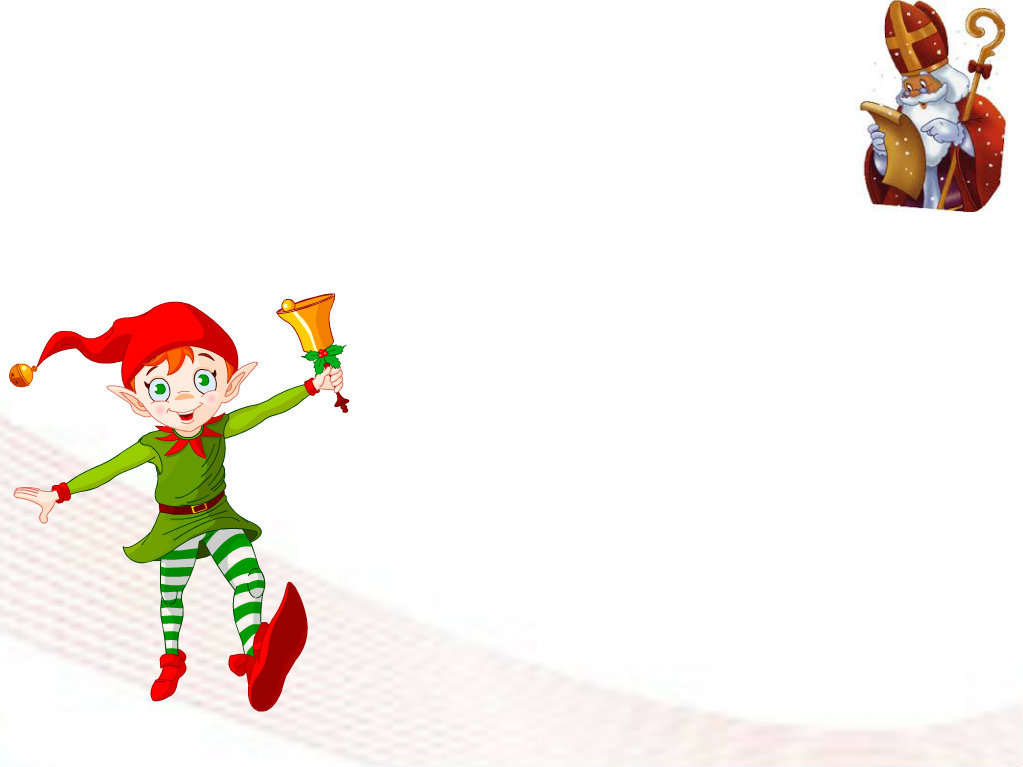 Ô grand Saint Nicolas,
Patron des écoliers,
Apporte-moi des pommes 
Dans mon petit panier

Je serai toujours sage
Comme une petite image
J'apprendrai mes leçons
Pour avoir des bonbons

Venez, venez, Saint Nicolas,
Venez, venez, Saint Nicolas,Venez, venez, Saint Nicolas,
et tra la la
Ô grand Saint Nicolas,Patron des écoliersApporte-moi des jouetsDans mon petit panier.
Je serai toujours sageComme un petit mouton. J'apprendrai mes leçonsPour avoir des bonbons

Venez, venez, Saint Nicolas,Venez, venez, Saint Nicolas,Venez, venez, Saint Nicolas,
et tra la la
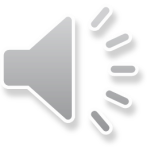 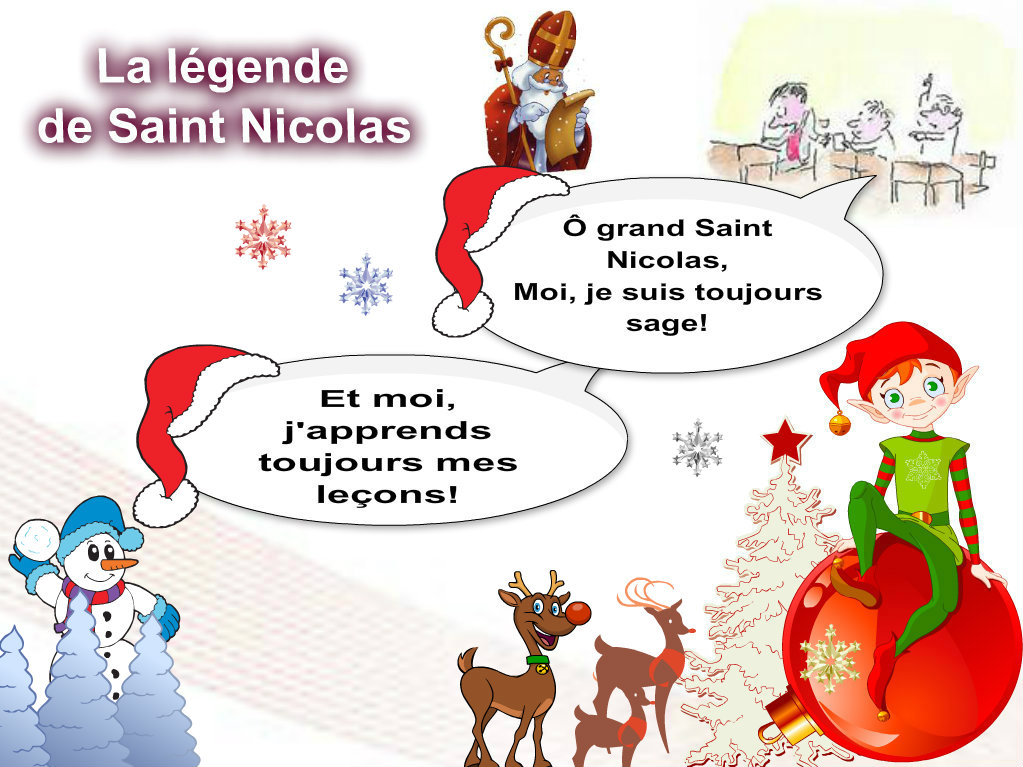 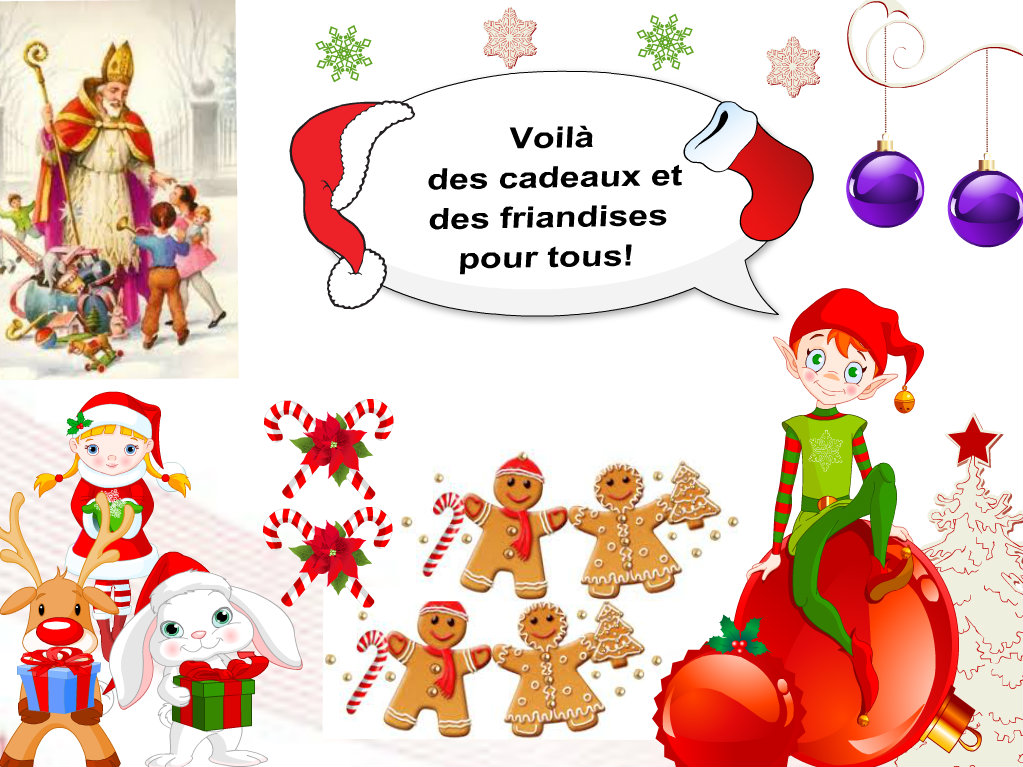 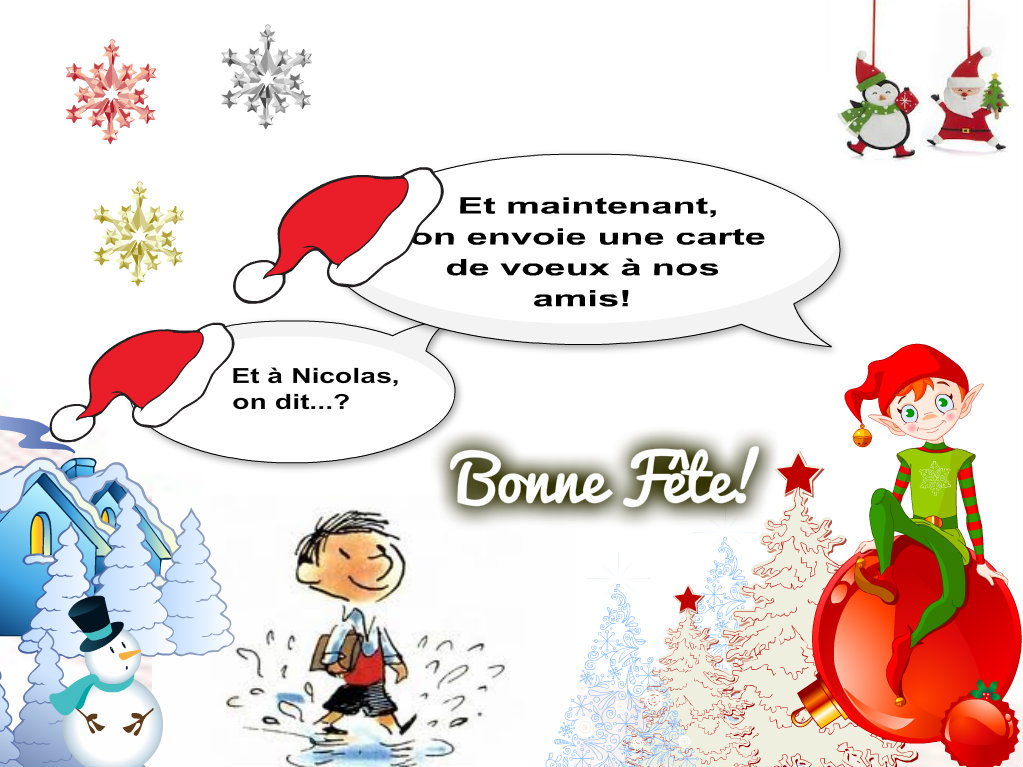